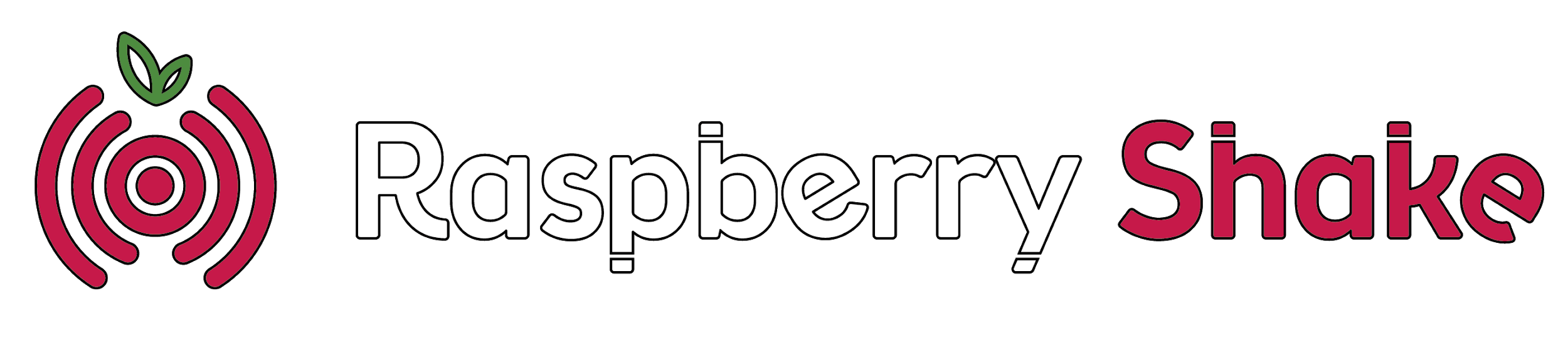 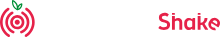 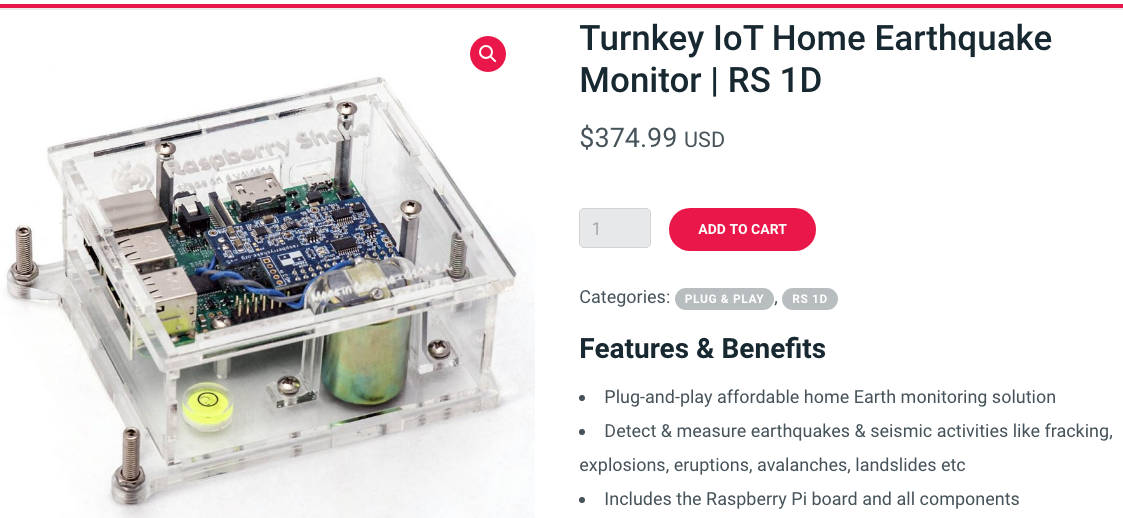 shop.raspberryshake.org
24 bits
100 samples/second
NTP timing
0.5 to 25 Hz
Seedlink server
Auto updates
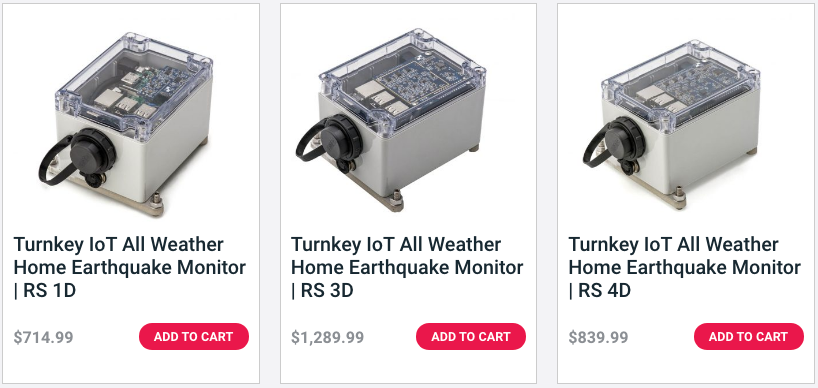 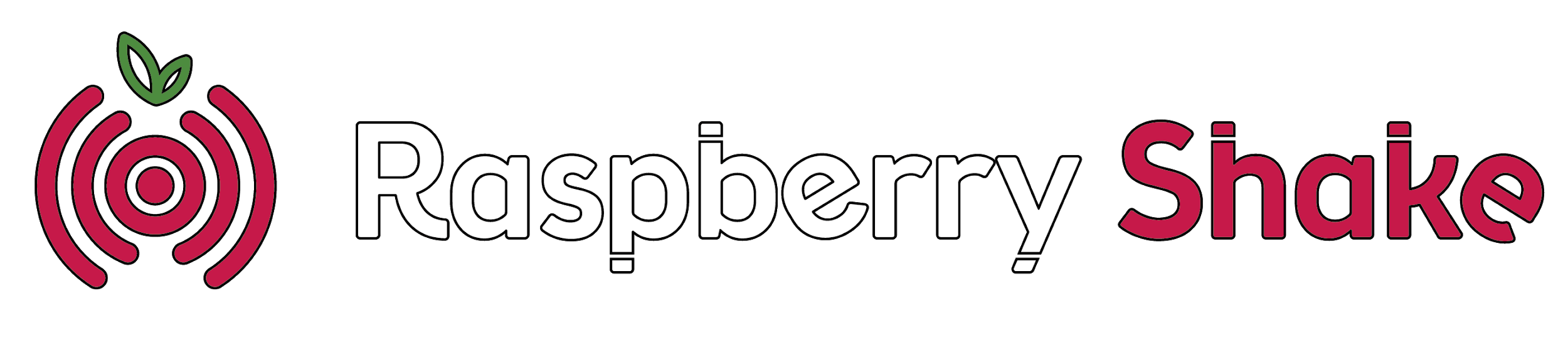 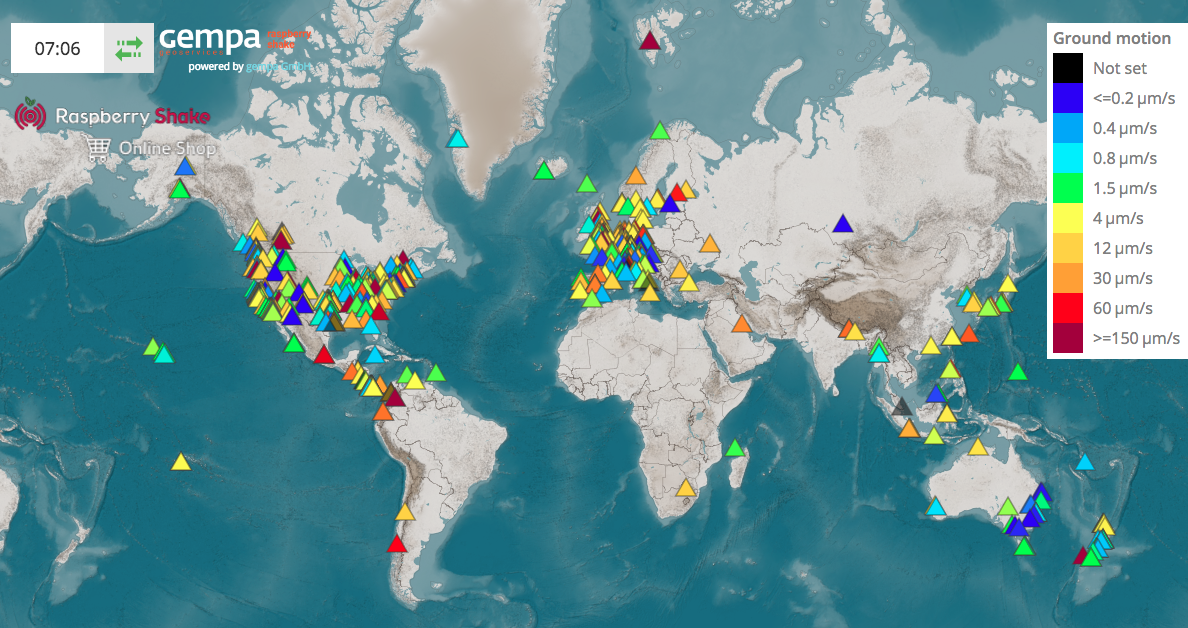 Plug and Play
SeedLink 
https://raspberryshake.net/stationview/#
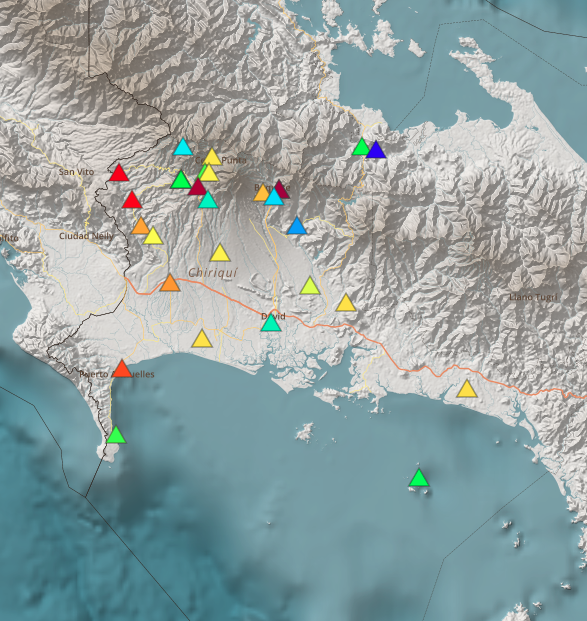 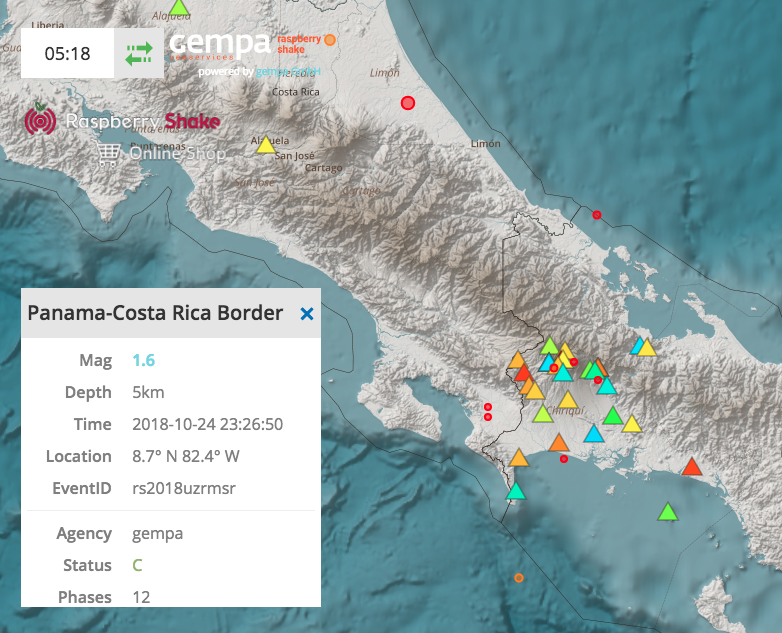 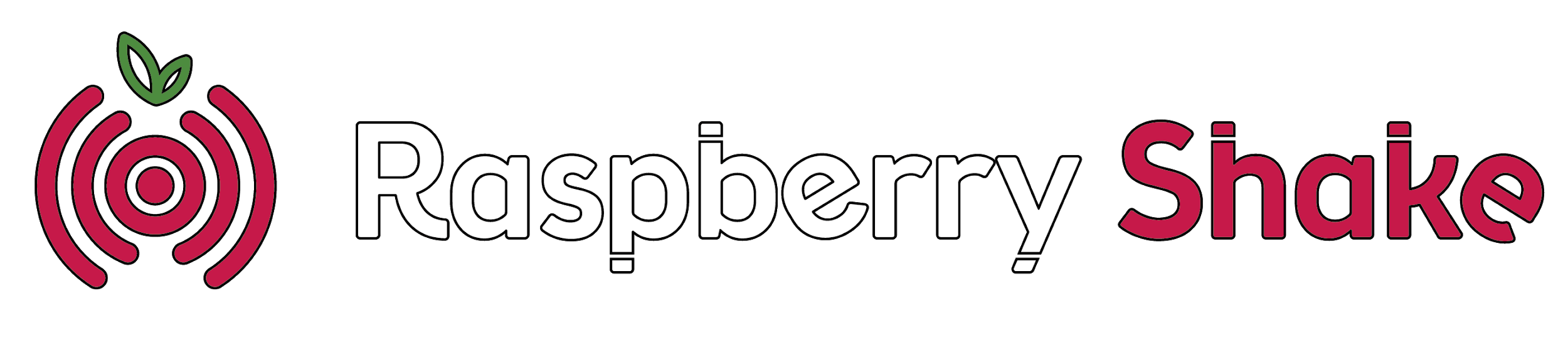 Your Raspberry Shake automatically registers itself into the RShake Data Center where it is immediately used by our Seiscomp to generate earthquake solutions.
Manual locations can be done with Seiscomp or Earthworm. Since the data is in SEED format all observatory software can use the data easily.

In a 34 station network in Panamá we manually located hundreds of events that automatic systems missed.
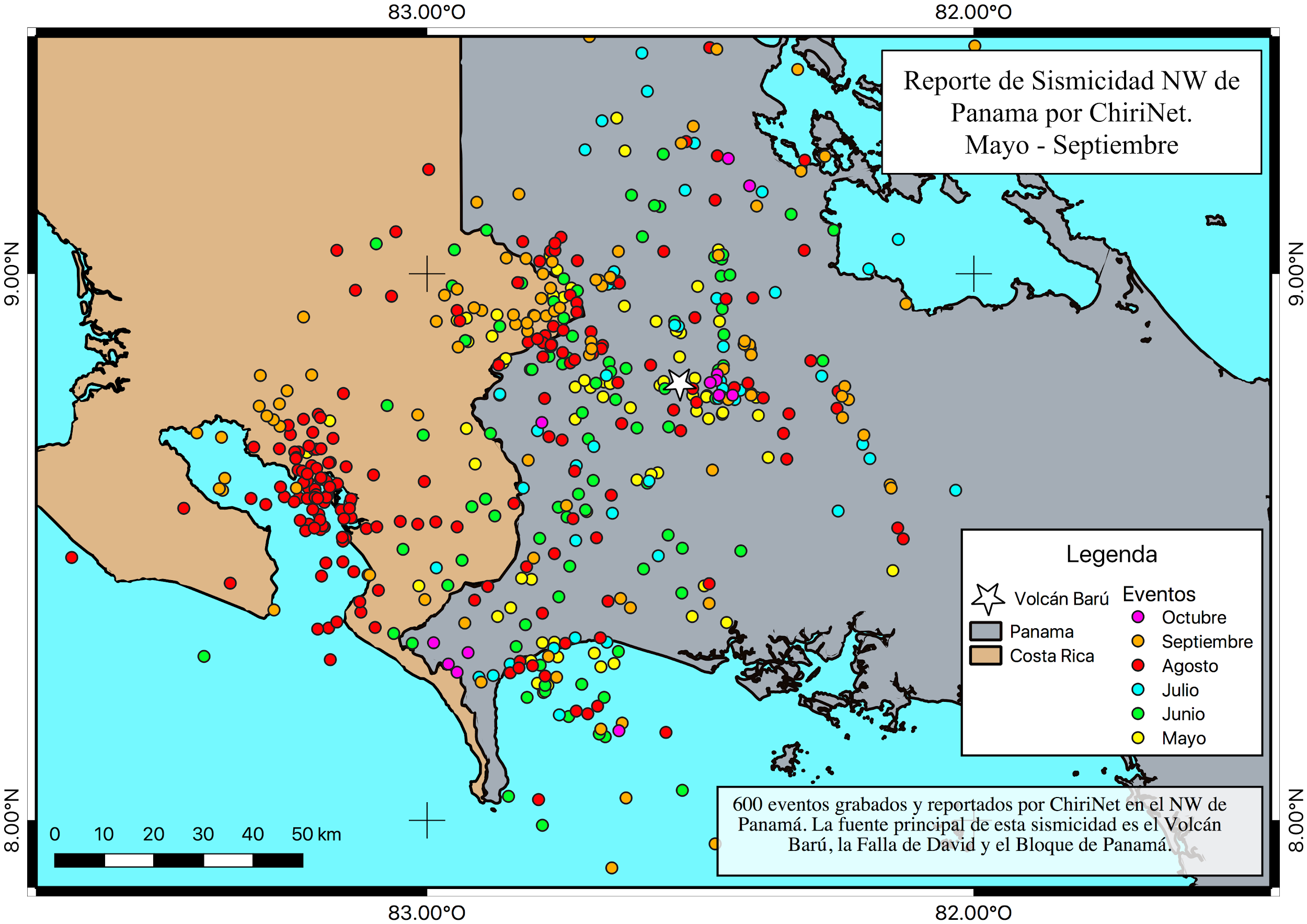 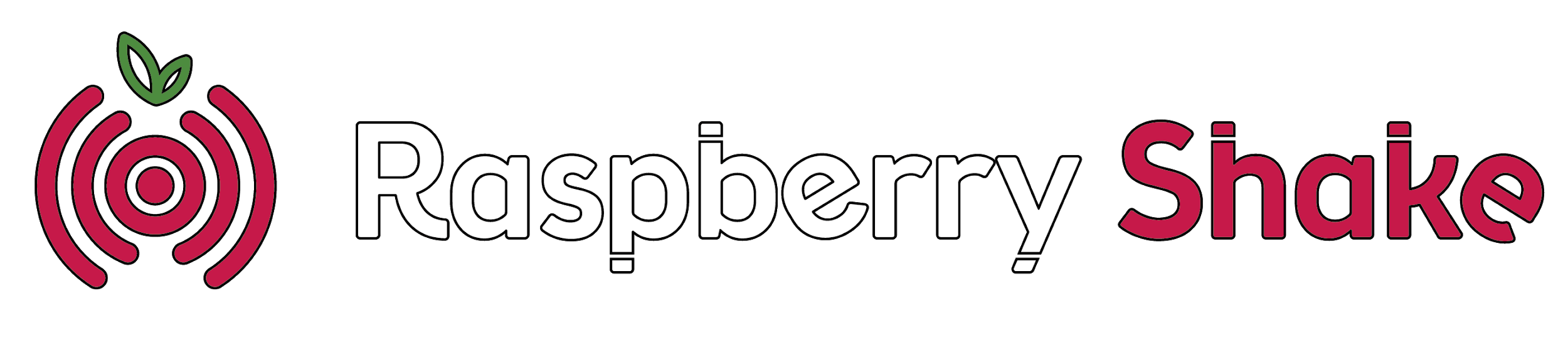 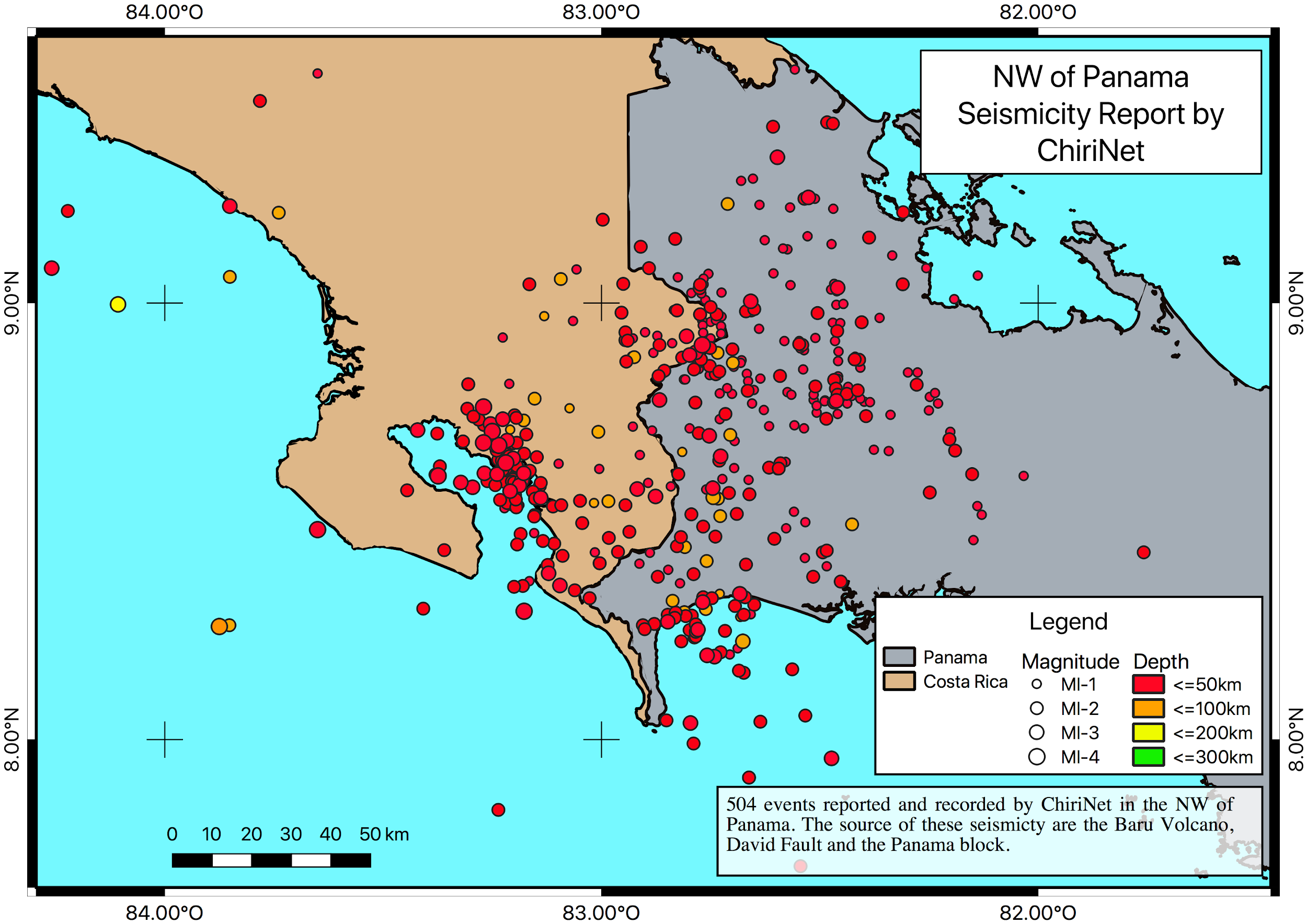 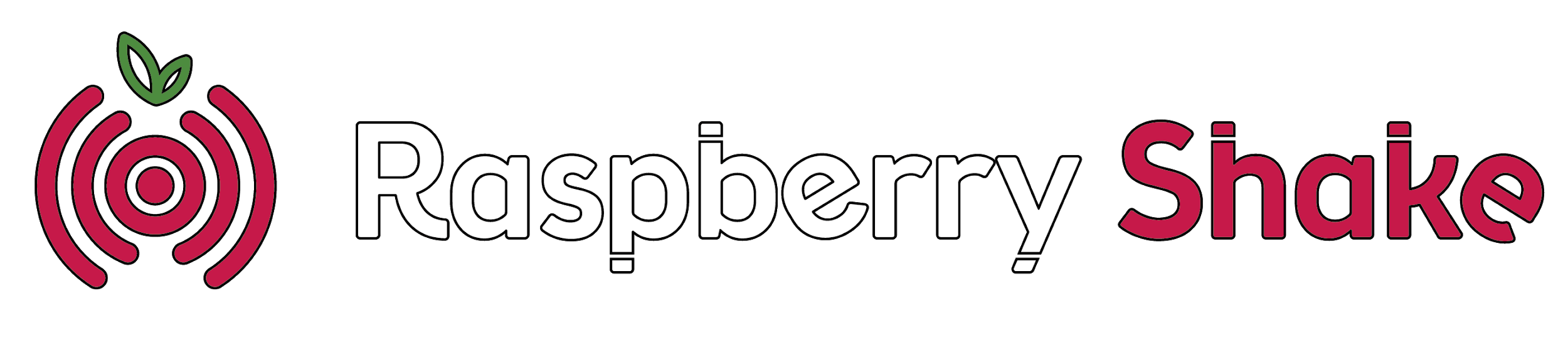 https://shop.raspberryshake.org/